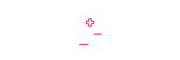 NURSES PROFESSIONAL EDUCATION
UNIT I
Introduction to the Human Body as a Whole
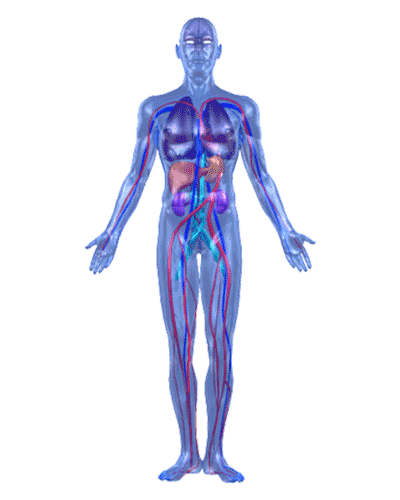 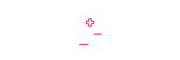 NURSES PROFESSIONAL EDUCATION
OBJECTIVES:
1. Define the term Anatomy & Physiology (A&P) 
2. Understand the relationship between A&P 
3. Define level of organization of the body 
4. Define anatomical position 
5. Describe the various body planes. 
6. Define the body cavities. 
7. Discuss body cavities and list the organs lying within each cavity 
8. Identify abdominal pelvic region & quadrant 
9. Identify the organs present in Nine (9) abdomino pelvic regions.
10. Briefly discuss the importance of abdomino pelvic quadrants and regions
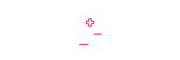 NURSES PROFESSIONAL EDUCATION
Define the term Anatomy & Physiology
Ana-tomy
up
Process of cutting
Is the study of the structure of the body and the physical relationships between its constituent parts.
Physio-logy
-logy = study
Physio= nature
Is the study of “How "the body systems works
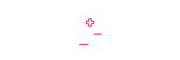 NURSES PROFESSIONAL EDUCATION
Understand the relationship between A&P
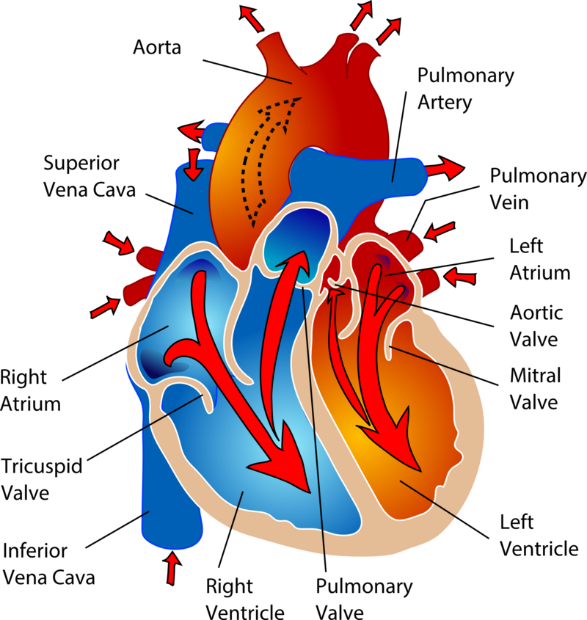 Physiology tells the function of the organ or system.
Anatomy tells the structure of organ.
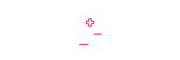 NURSES PROFESSIONAL EDUCATION
Define level of organization of the body
1
CHEMICAL LEVEL
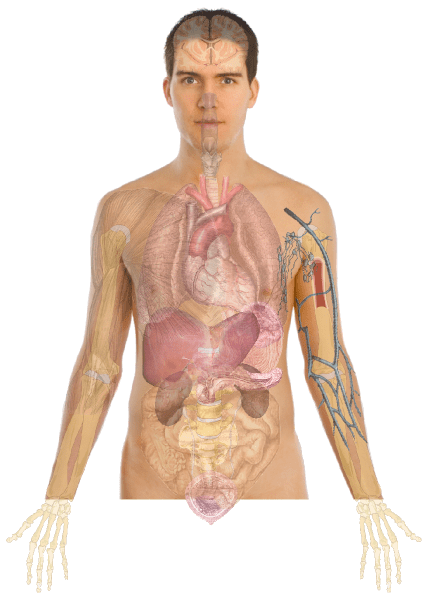 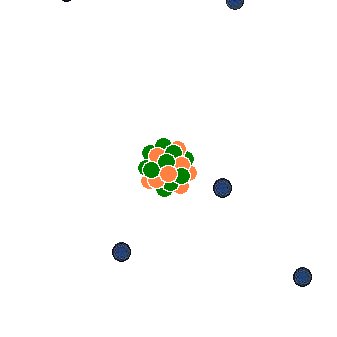 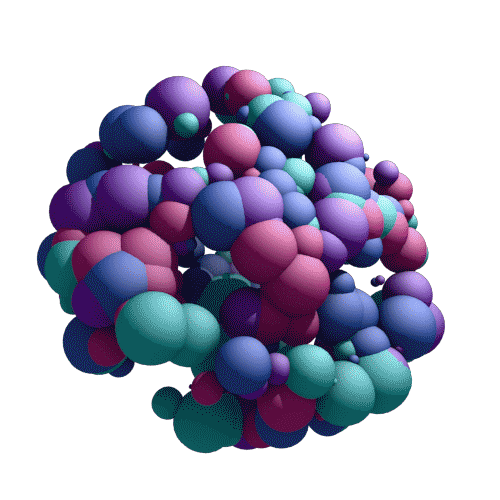 2
Cellular level
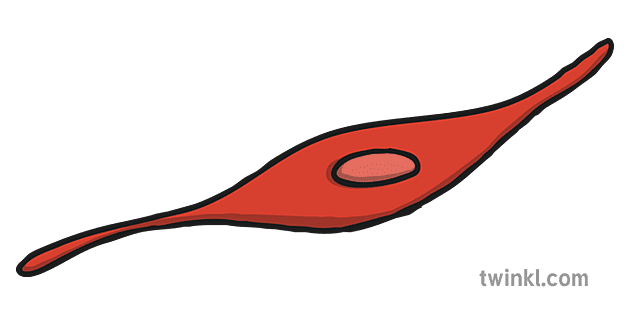 Molecules
Atoms (C, H, O, N, P)
Tissue level
3
The human being
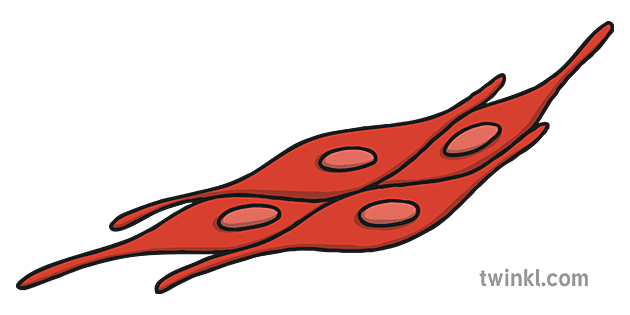 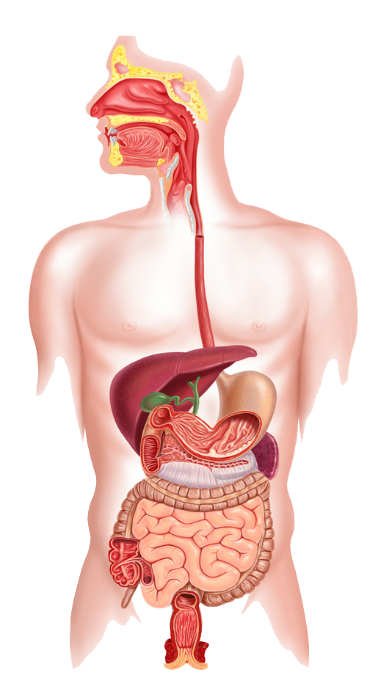 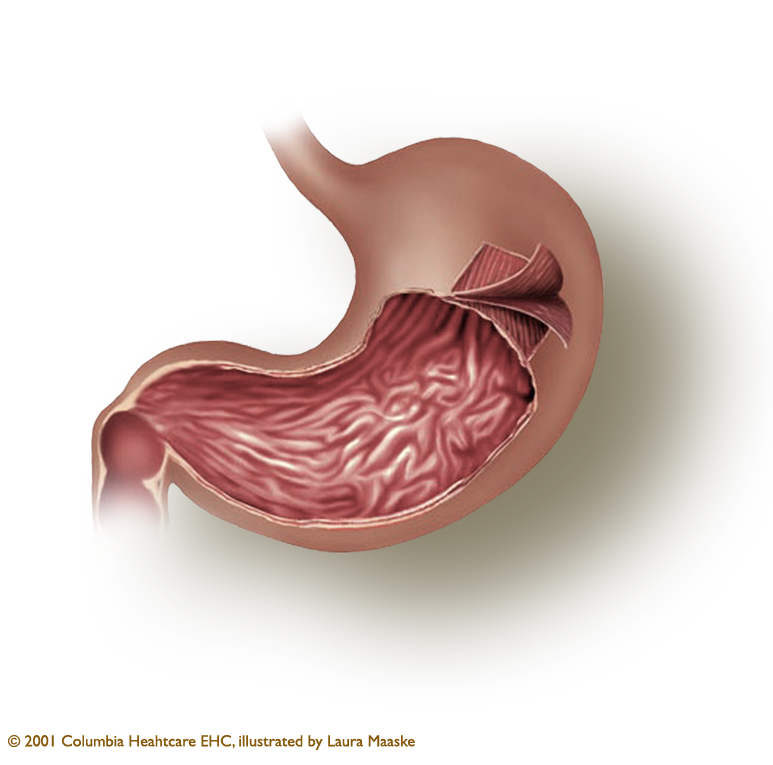 System level
5
4
Organ level
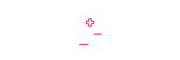 NURSES PROFESSIONAL EDUCATION
Medial (middle)
Define Anatomical Position
Lateral
Lateral
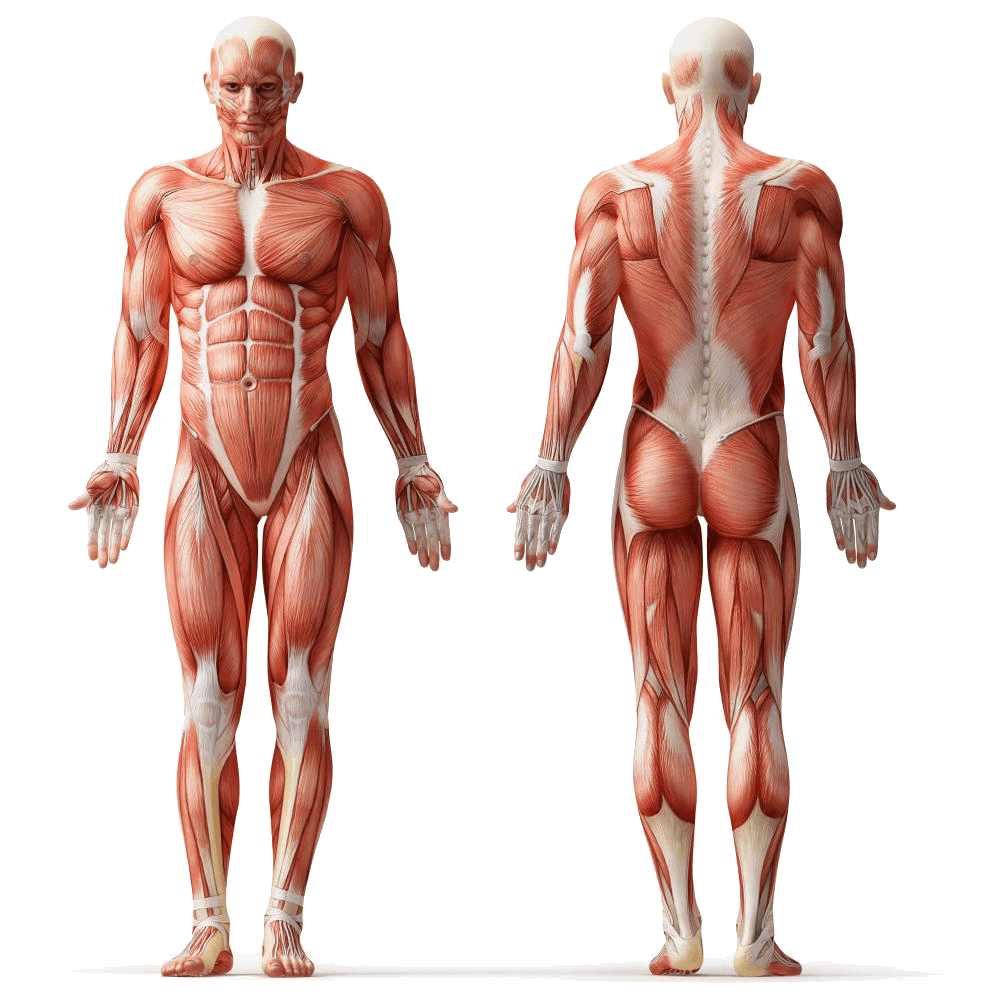 Superior
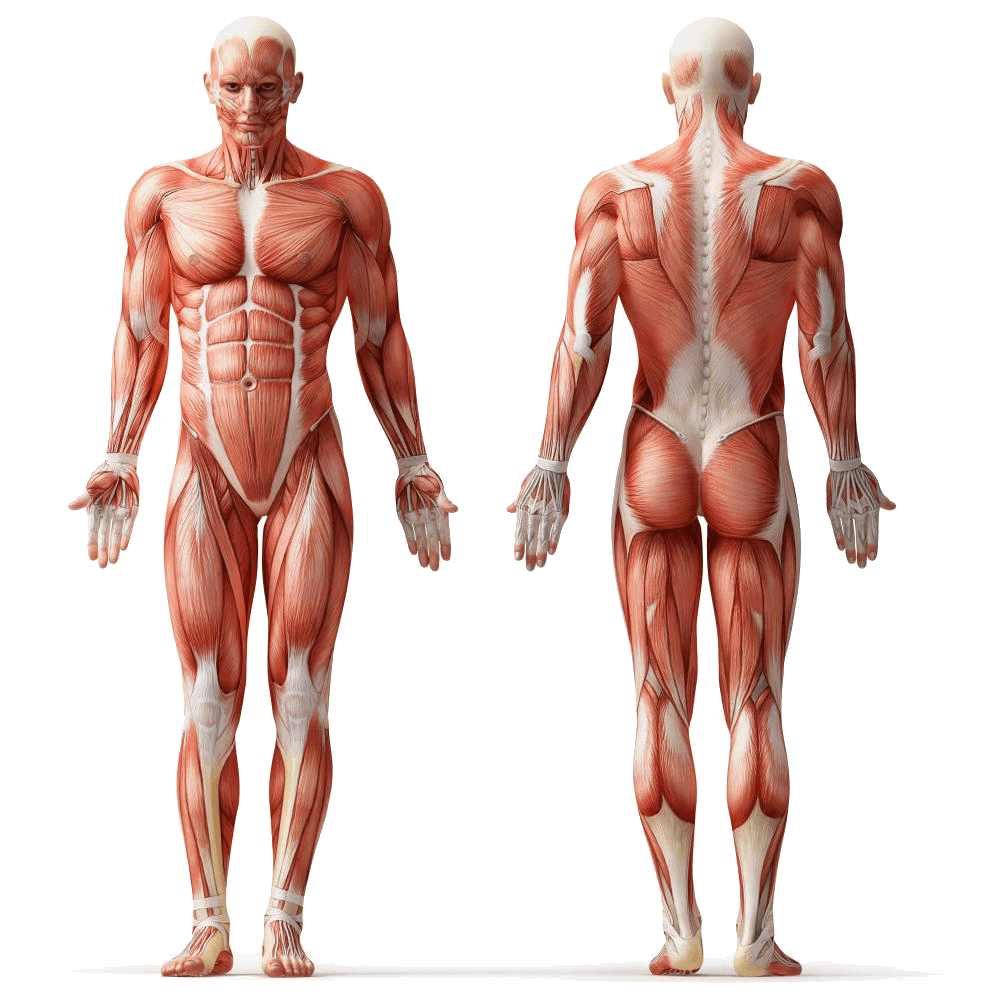 Distal
Anterior view
 front
Posterior view
Back
Interior
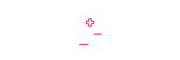 NURSES PROFESSIONAL EDUCATION
Define Anatomical Position
Superior: Toward the head, or the upper part of a structure. The heart is superior to the liver
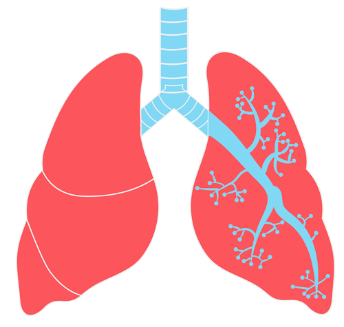 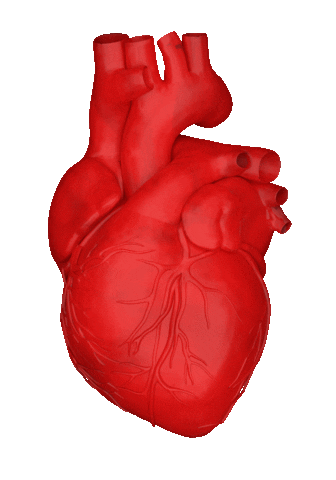 Inferior: Away from the head, or the lower part of a structure. E.g. The stomach is inferior to the lung
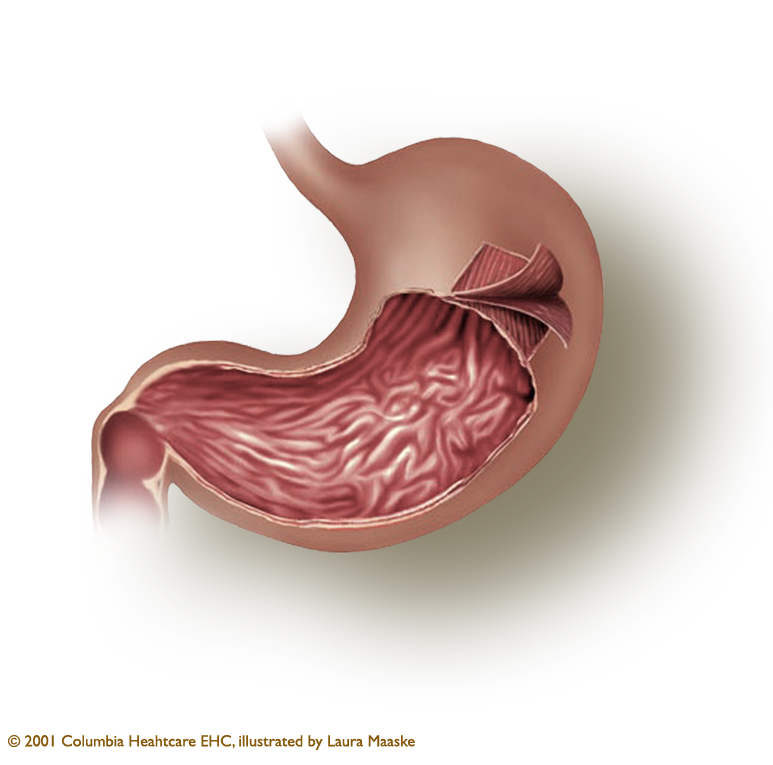 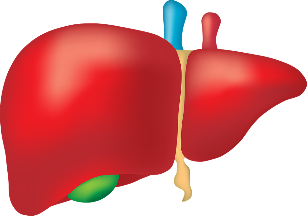 Anterior: Nearer to or at the front of the body. The sternum (breastbone) is anterior to the heart.
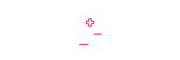 NURSES PROFESSIONAL EDUCATION
Define Anatomical Position
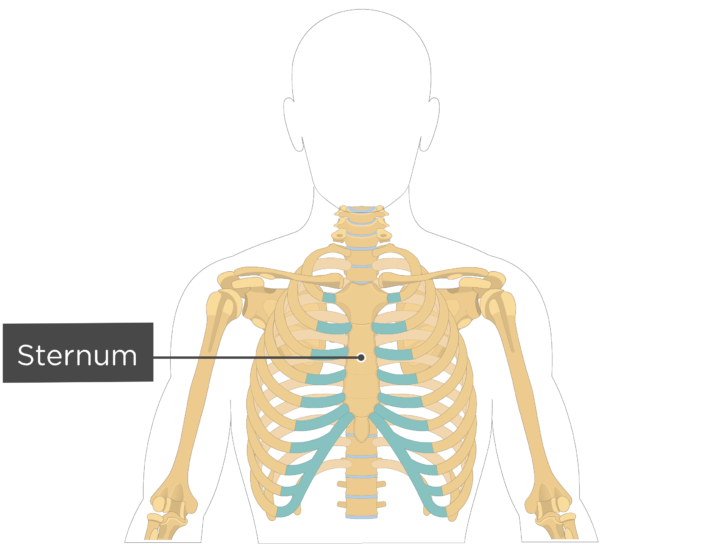 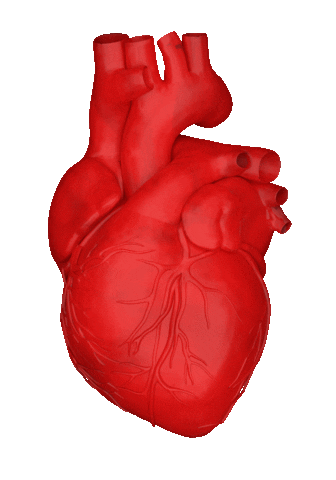 Anterior: Nearer to or at the front of the body. The sternum (breastbone) is anterior to the heart.
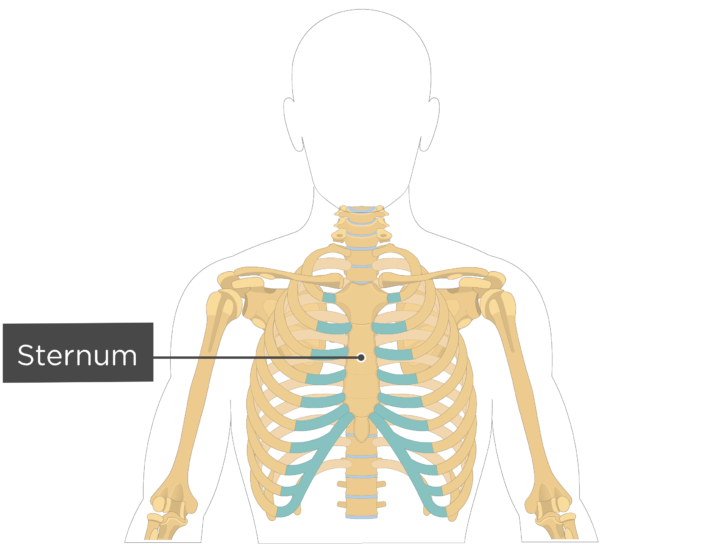 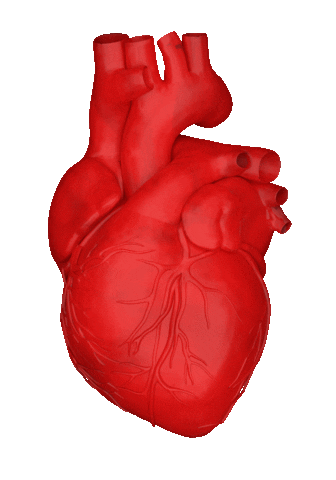 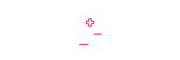 NURSES PROFESSIONAL EDUCATION
Define anatomical position
Posterior: Nearer to or at the back of the body. The esophagus is posterior to the trachea (windpipe
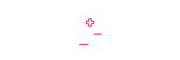 NURSES PROFESSIONAL EDUCATION
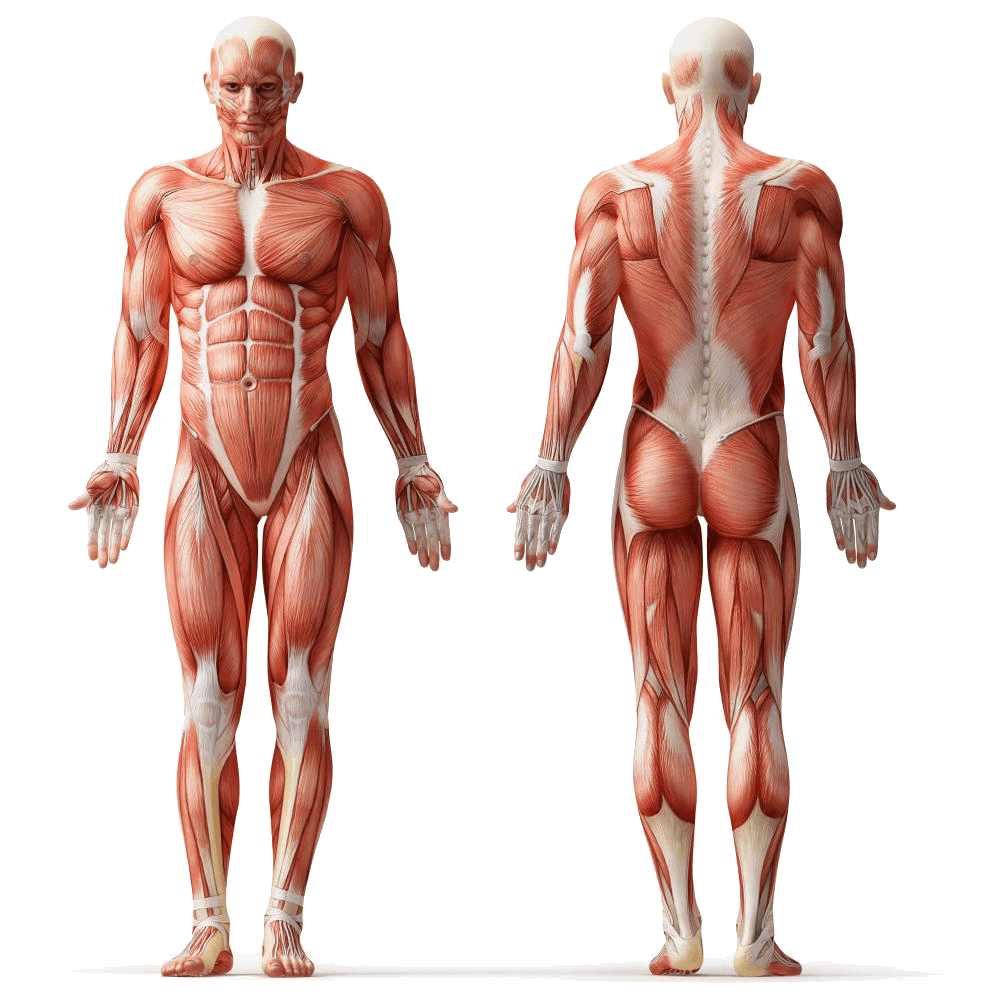 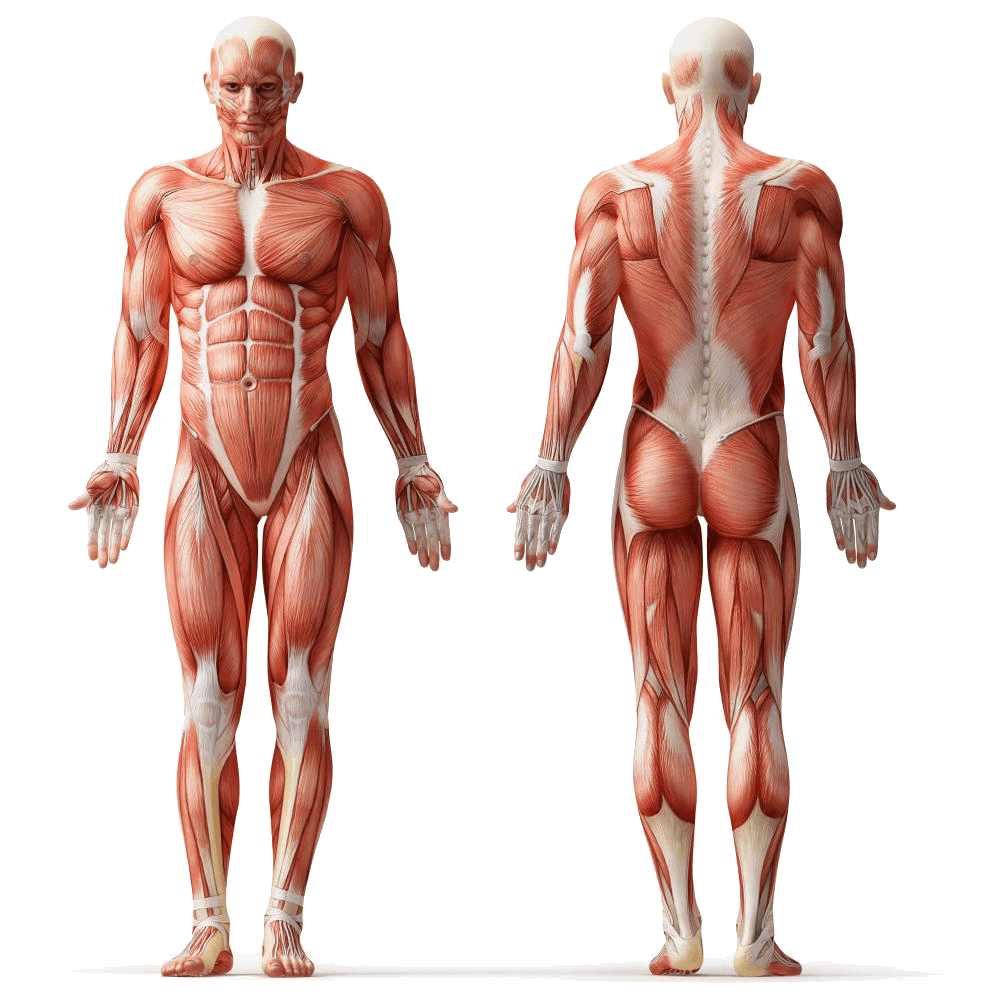 Describe the various body planes.
Sagittal plane: is a vertical plane that divides the body or an organ into right and left sides.
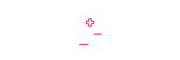 NURSES PROFESSIONAL EDUCATION
Describe the various body planes.
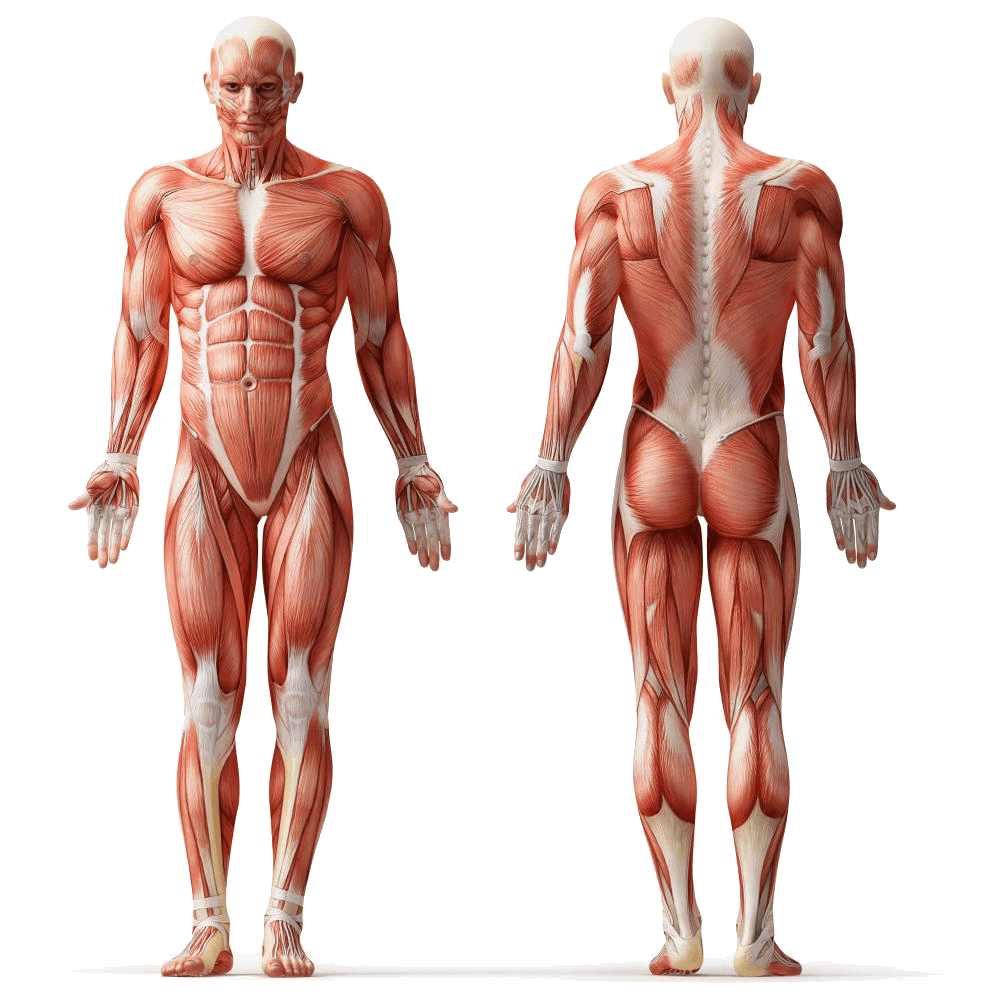 Transverse plane: divides the body or an organ into superior (upper) and inferior (lower) portions. Other names for a transverse plane are a cross-sectional or horizontal plans
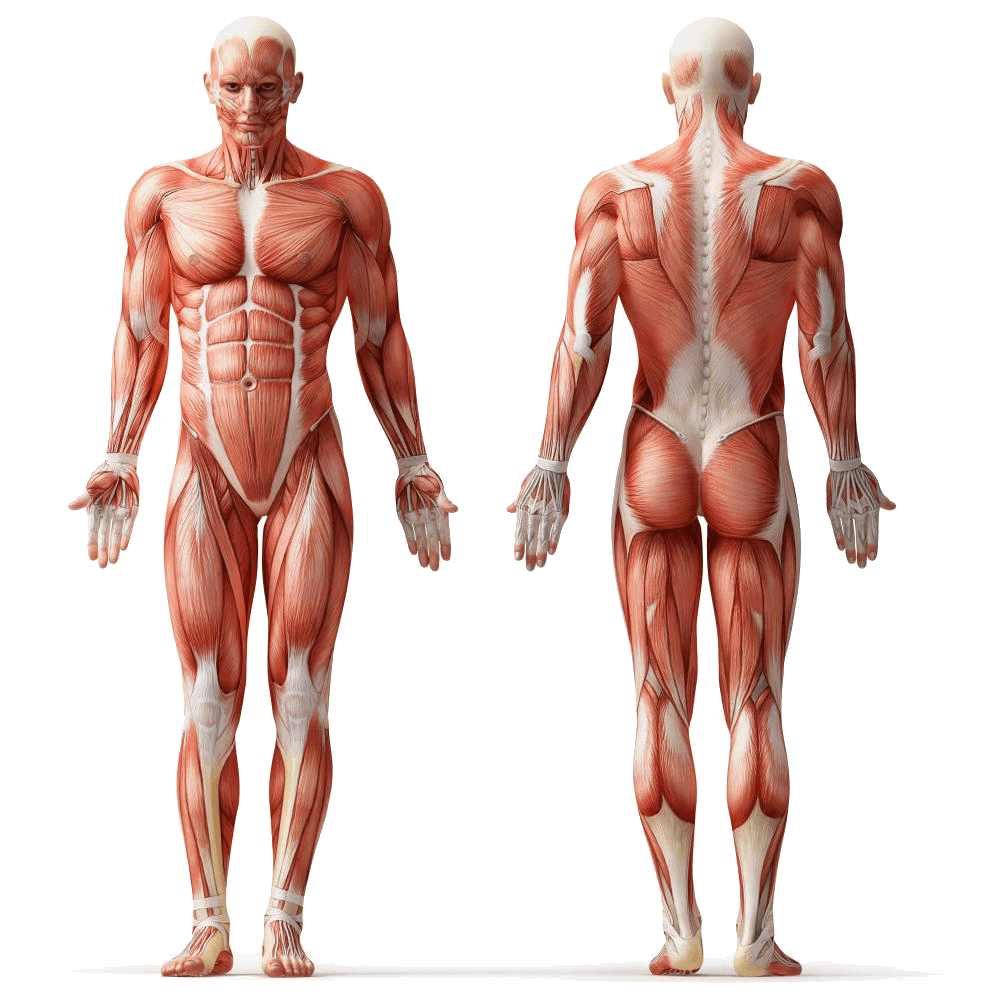 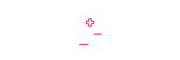 Describe the various body planes.
NURSES PROFESSIONAL EDUCATION
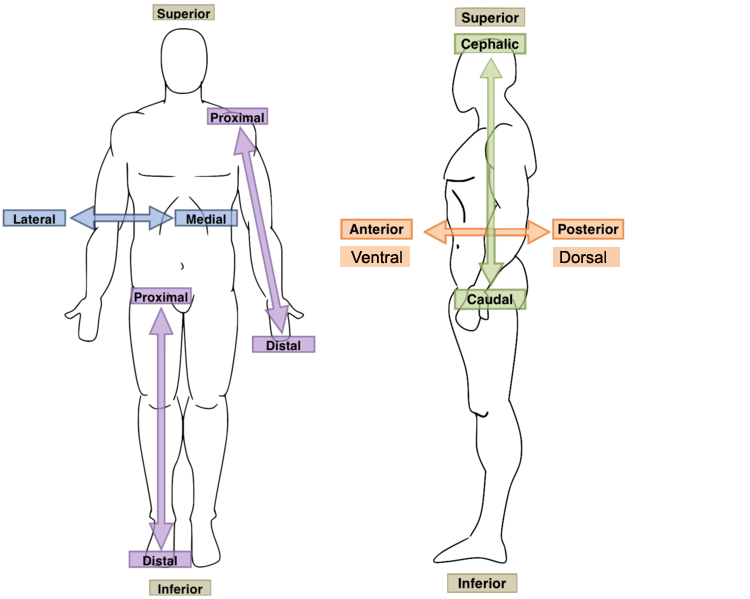 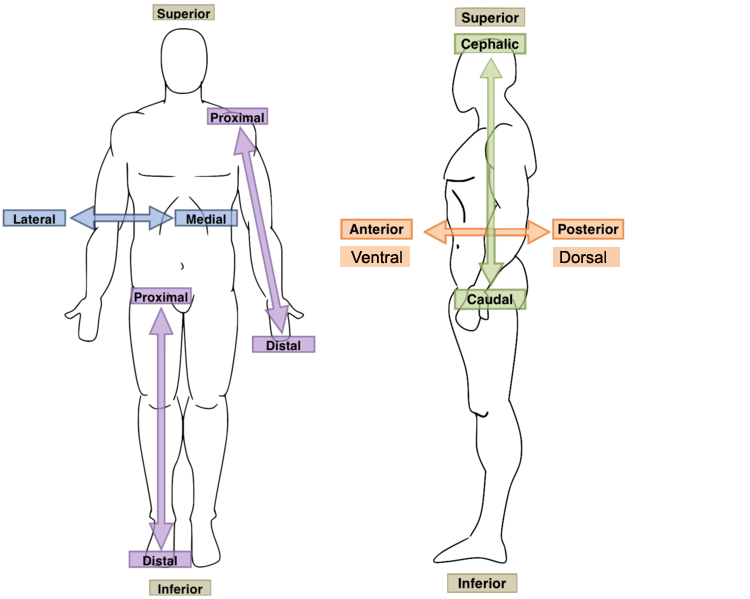 Frontal or Coronal plane: divides the body or an organ into anterior (front) and posterior (back) portions.
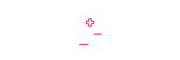 NURSES PROFESSIONAL EDUCATION
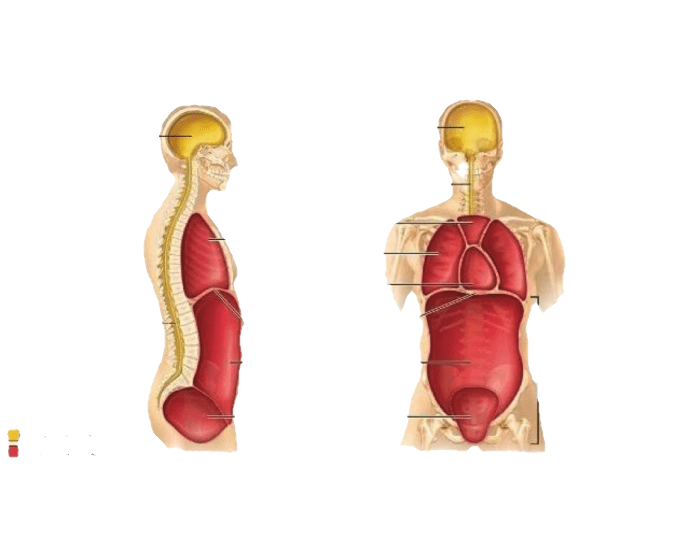 Discuss body cavities and list the organs lying within each cavity
Cranial cavity
Thoracic cavity
Pleural cavity
Pericardial cavity
Diaphragm
Abdominopelvic cavity
Pelvic cavity
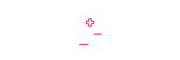 NURSES PROFESSIONAL EDUCATION
List the Organs lying within Each Cavity
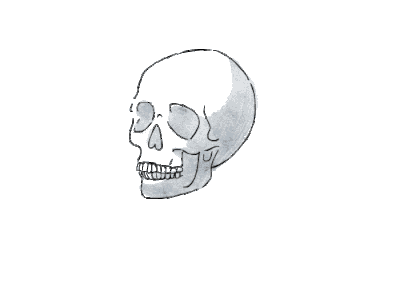 Cranial Cavity: Formed by cranial bones and contains brain.
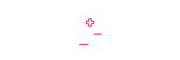 NURSES PROFESSIONAL EDUCATION
Thoracic cavity: Chest cavity; contains pleural and pericardial cavities and mediastinum
Pleural cavity: Each surrounds a lung; the serous membrane of each pleural cavity is the pleura
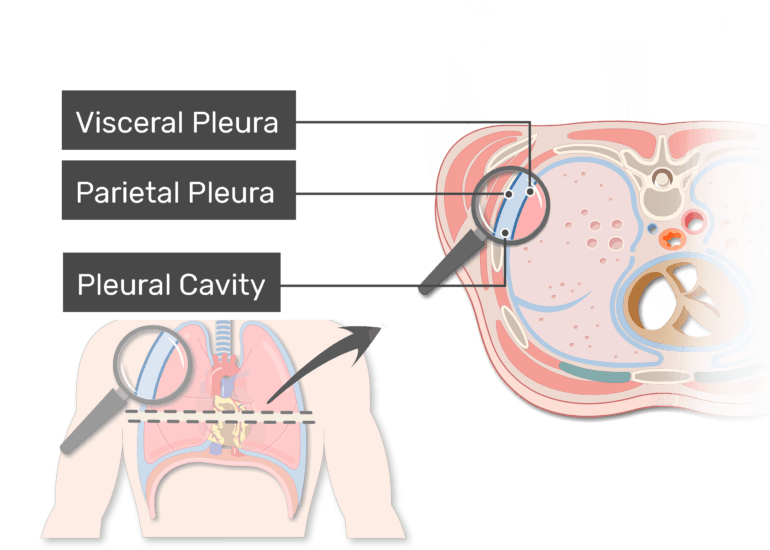 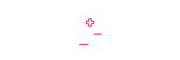 NURSES PROFESSIONAL EDUCATION
Pericardial cavity: Surrounds the heart; the serous membrane of the pericardial cavity is the pericardium
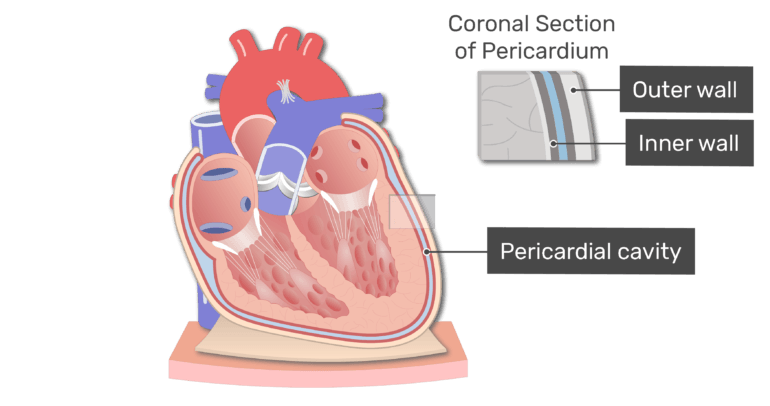 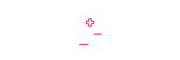 NURSES PROFESSIONAL EDUCATION
Abdominopelvic cavity: Subdivided into abdominal and pelvic cavities.
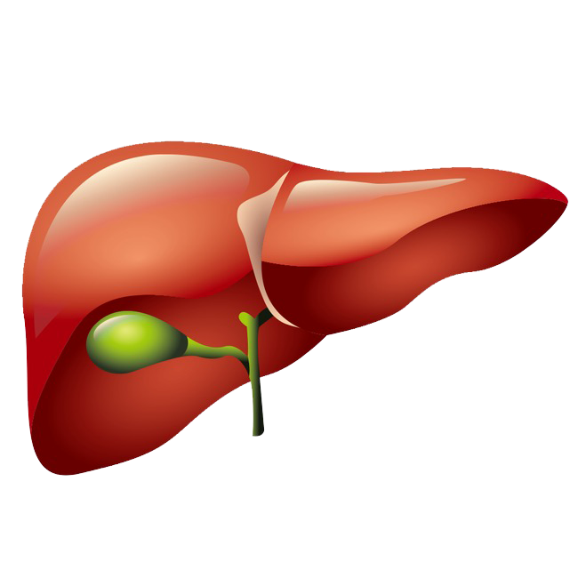 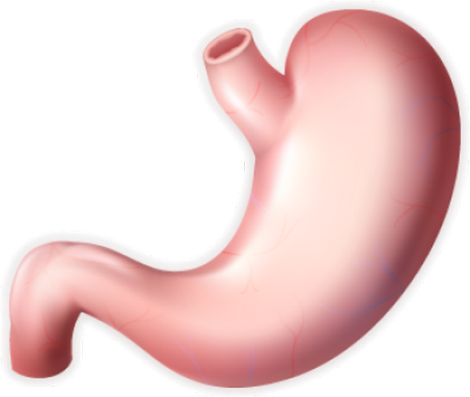 Abdominal cavity: Contains stomach, spleen, liver, gallbladder, small intestine, and most of large intestine; the serous membrane of the abdominal cavity is the peritoneum
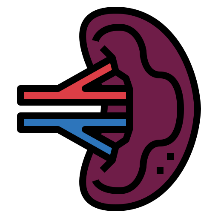 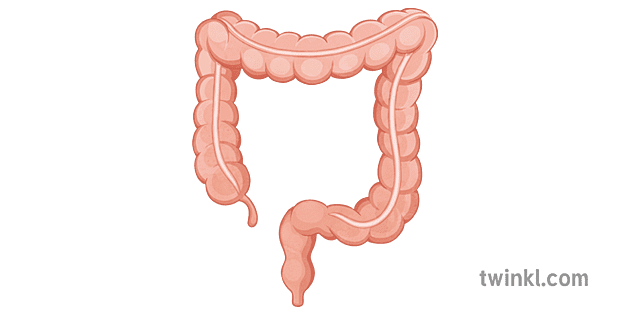 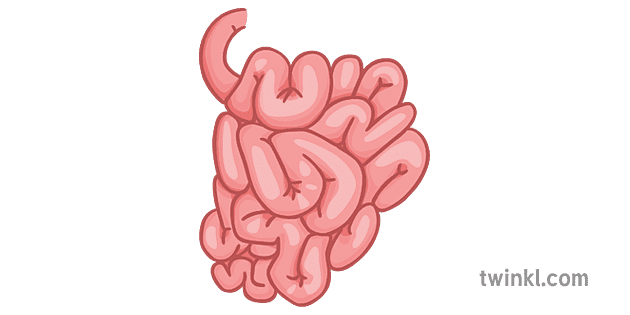 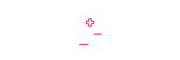 NURSES PROFESSIONAL EDUCATION
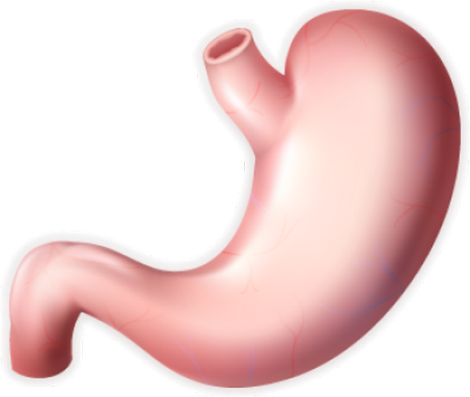 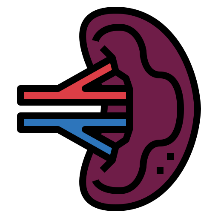 Pelvic cavity: Contains urinary bladder, portions of large intestine, and internal organs of reproduction.
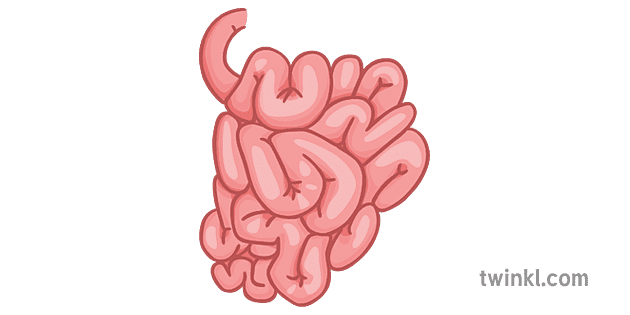 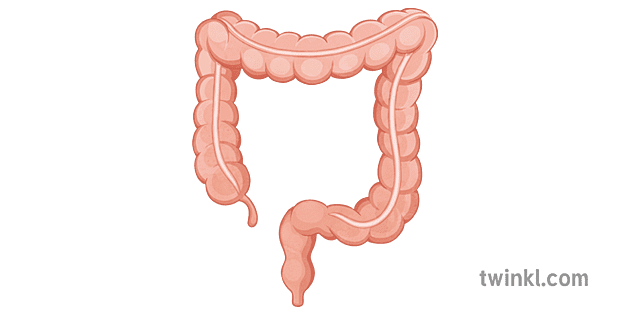 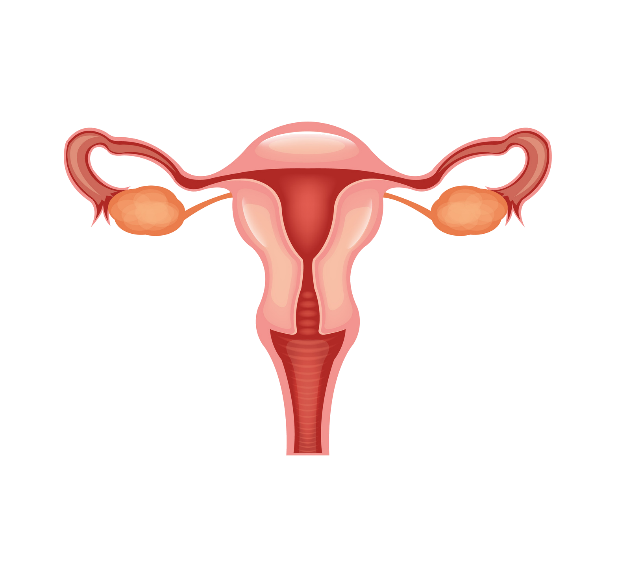 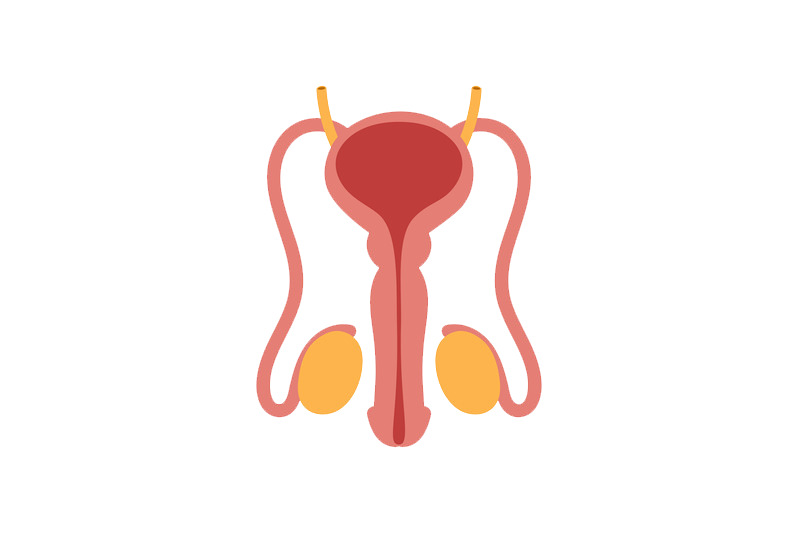 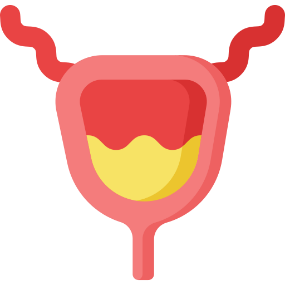 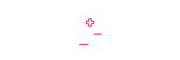 NURSES PROFESSIONAL EDUCATION
Identify abdominal pelvic region & quadrant
LEFT UPPER QUADRANT
(LUQ)
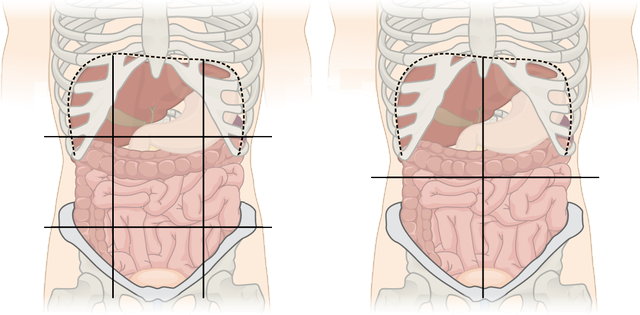 2
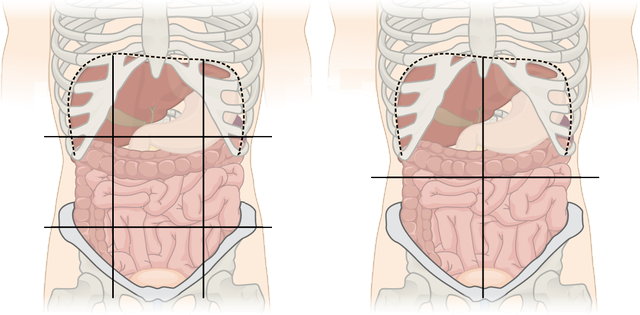 1
RIGHT UPPER QUADRANT
(RUP)
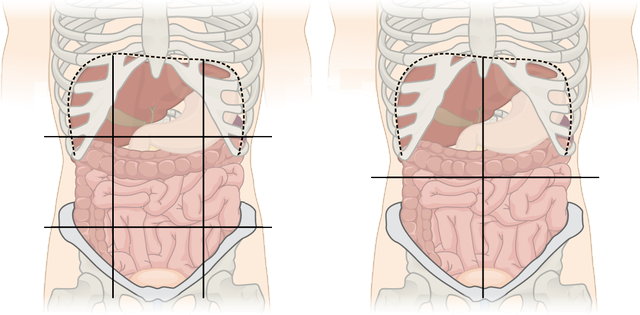 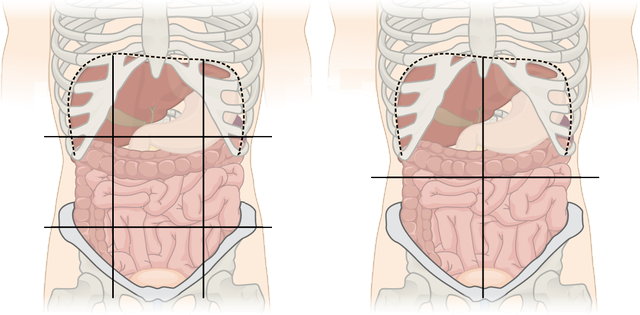 LEFT LOWER QUADRANT
(LLQ)
4
3
RIGHT LOWER QUADRANT
(RLQ)
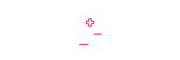 NURSES PROFESSIONAL EDUCATION
Identify abdominal pelvic region & quadrant
EPIGASTRIC REGION
UMBILICAL REGION
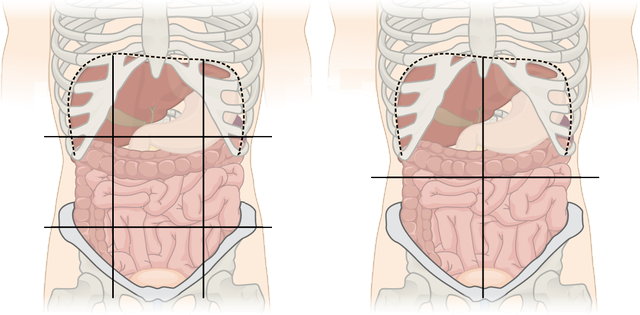 RIGHT HYPOCHONDRIAC REGION
LEFT HYPOCHONDRIAC REGION
LEFT LUMBAR REGION
RIGHT LUMBAR REGION
LEFT INGUINAL (ILIAC) REGION
RIGHT INGUINAL (ILIAC) REGION
HYPOGASTRIC (PUBIC) REGION
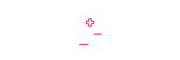 NURSES PROFESSIONAL EDUCATION
Identify the organs present in Nine (9) Abdomino pelvic regions.
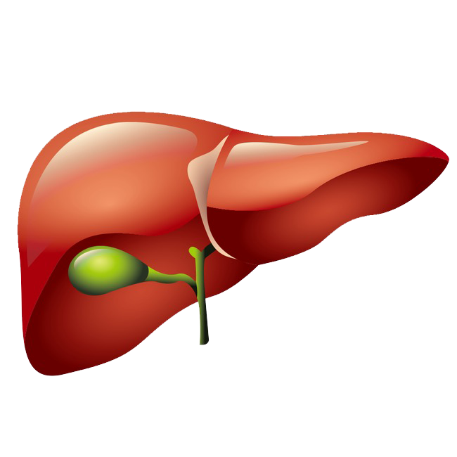 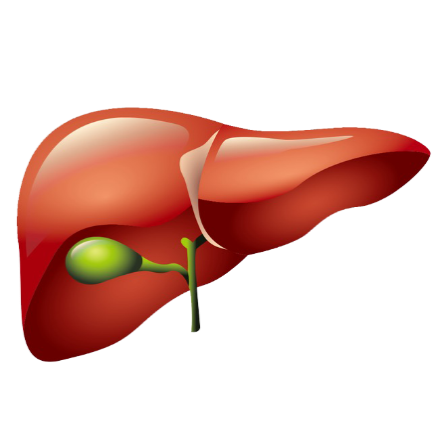 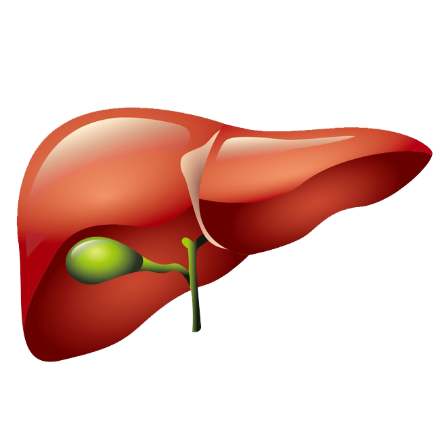 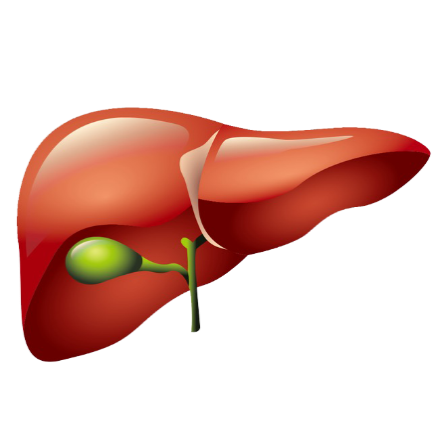 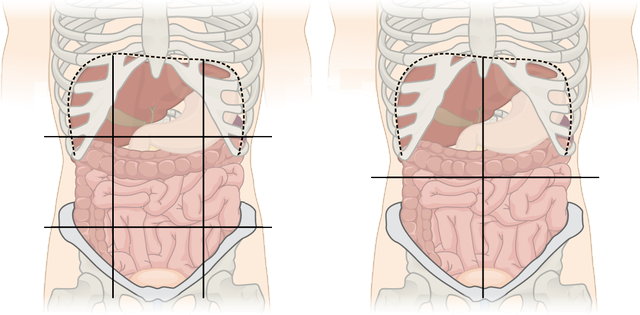 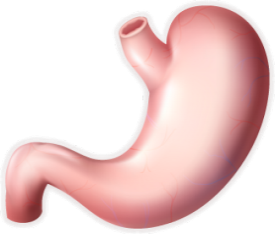 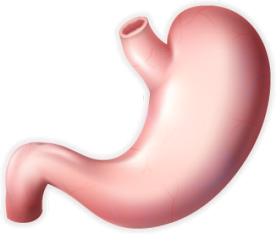 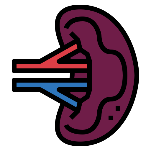 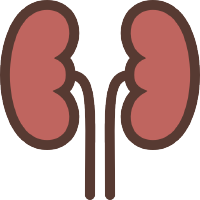 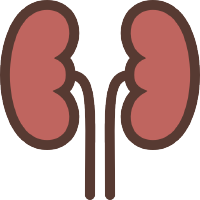 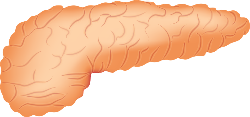 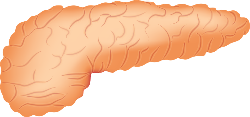 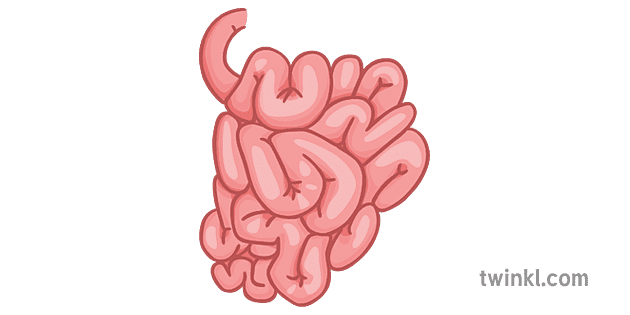 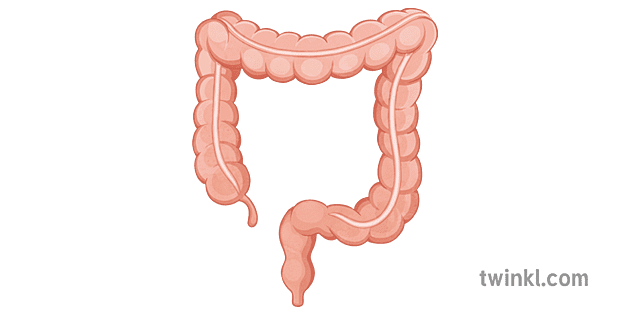 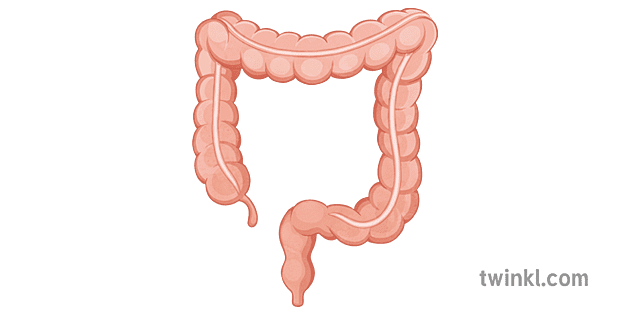 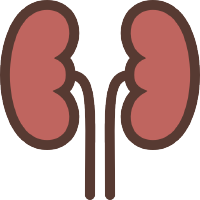 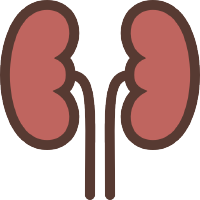 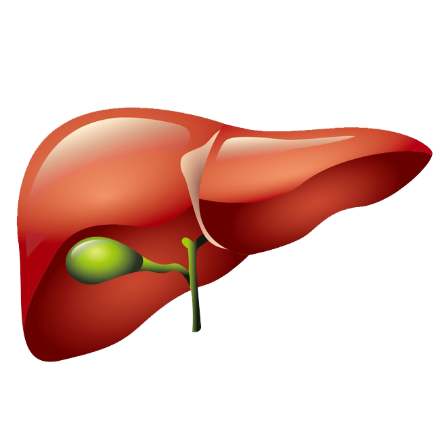 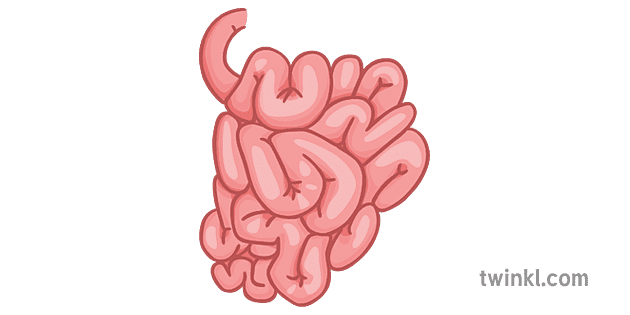 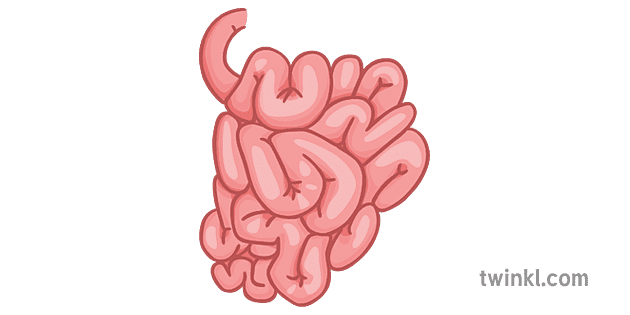 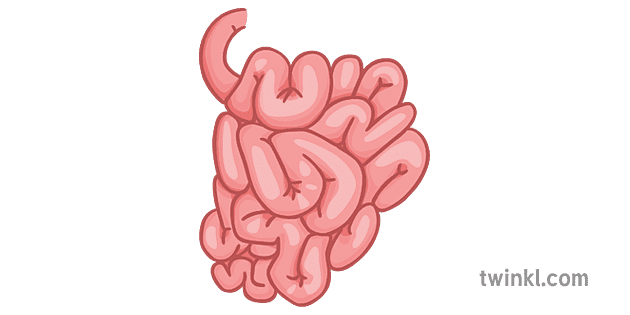 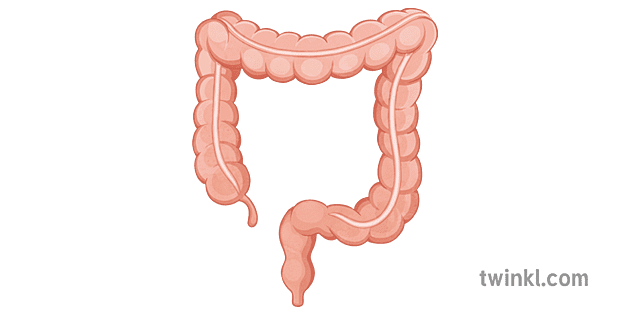 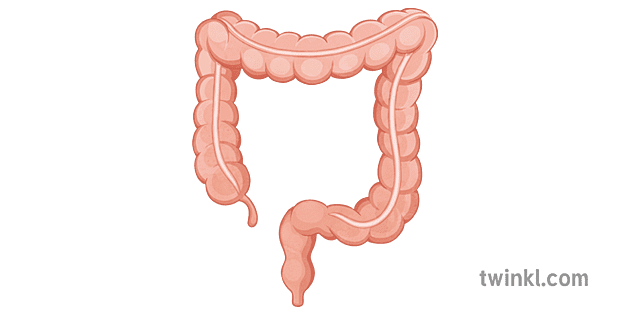 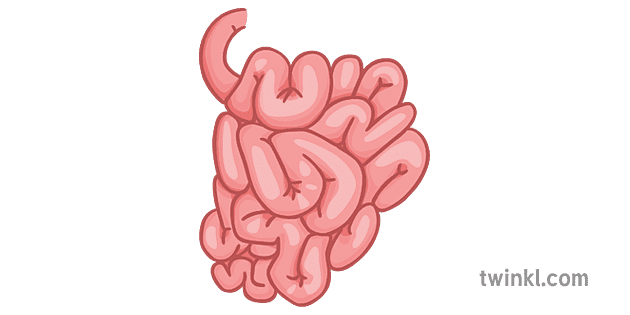 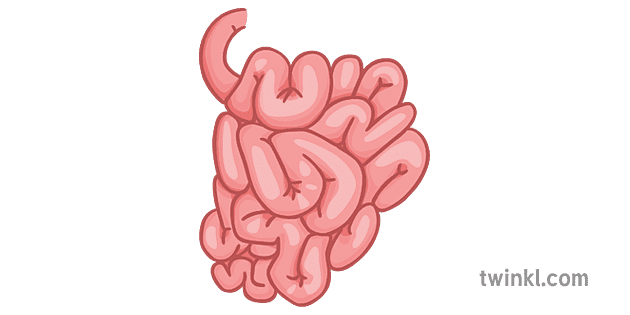 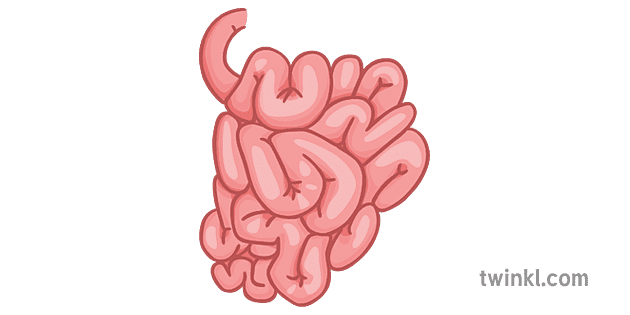 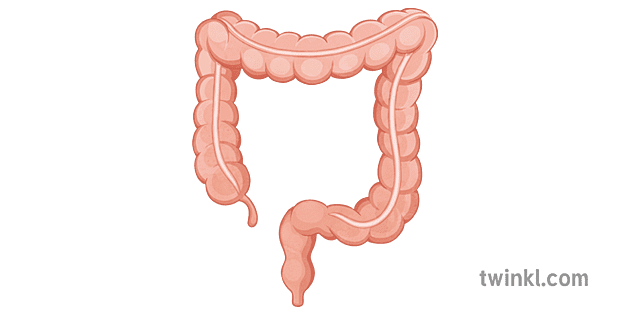 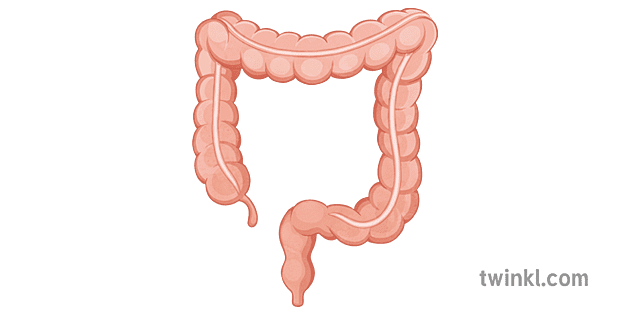 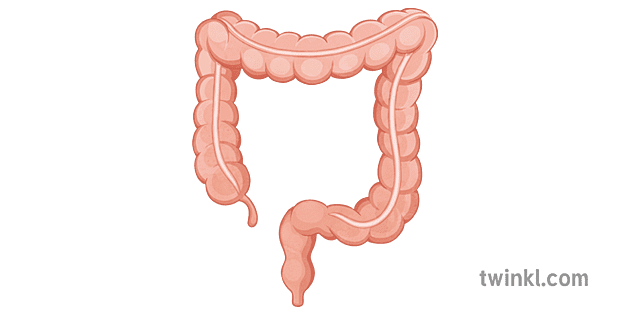 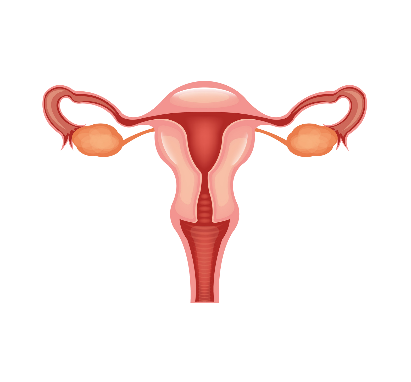 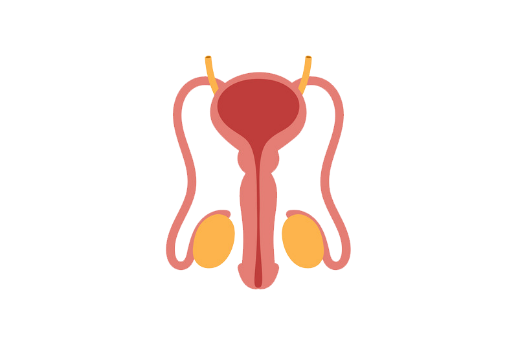 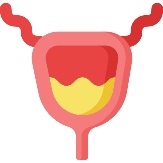 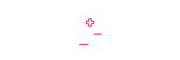 NURSES PROFESSIONAL EDUCATION
Briefly discuss the importance of abdomino pelvic quadrants and regions.
The nine-region division is more widely
used for anatomical studies, and quadrants are more commonly
used by clinicians for describing the site of abdominopelvic
pain, tumor, or other abnormality.
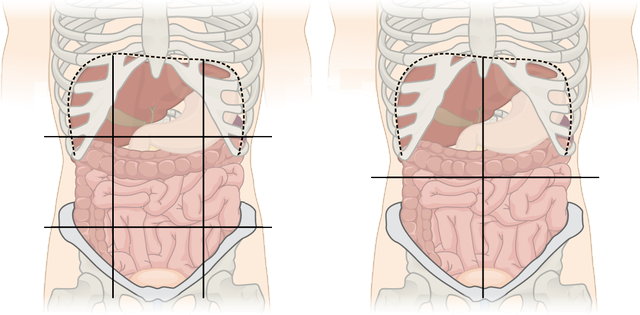 RIGHT INGUINAL (ILIAC) REGION
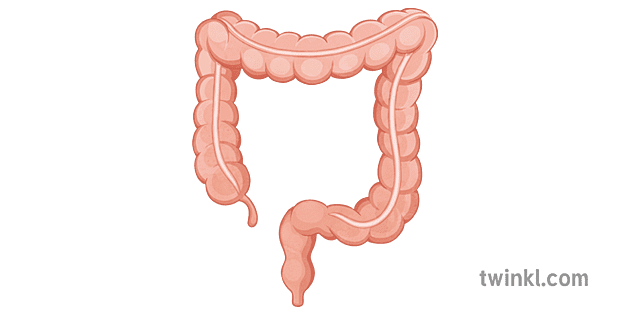 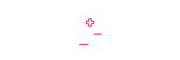 NURSES PROFESSIONAL EDUCATION
References
Guyton, A. C. (2001). Medical Physiology (10th ed) Washington: Kirokawa. 
Ross, & Wilson. (2000) Anatomy & Physiology in Health & Illness. Edinburgh: Churchill 8th Edition. 
Tortora, G. J. (2000). Principles of Human Anatomy and Physiology (3rd ed). New York: Happer & Row.
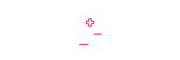 NURSES PROFESSIONAL EDUCATION
THANKS FOR LISTENING 
For more Presentations like this visit are website : nursesprofessionaledu.com